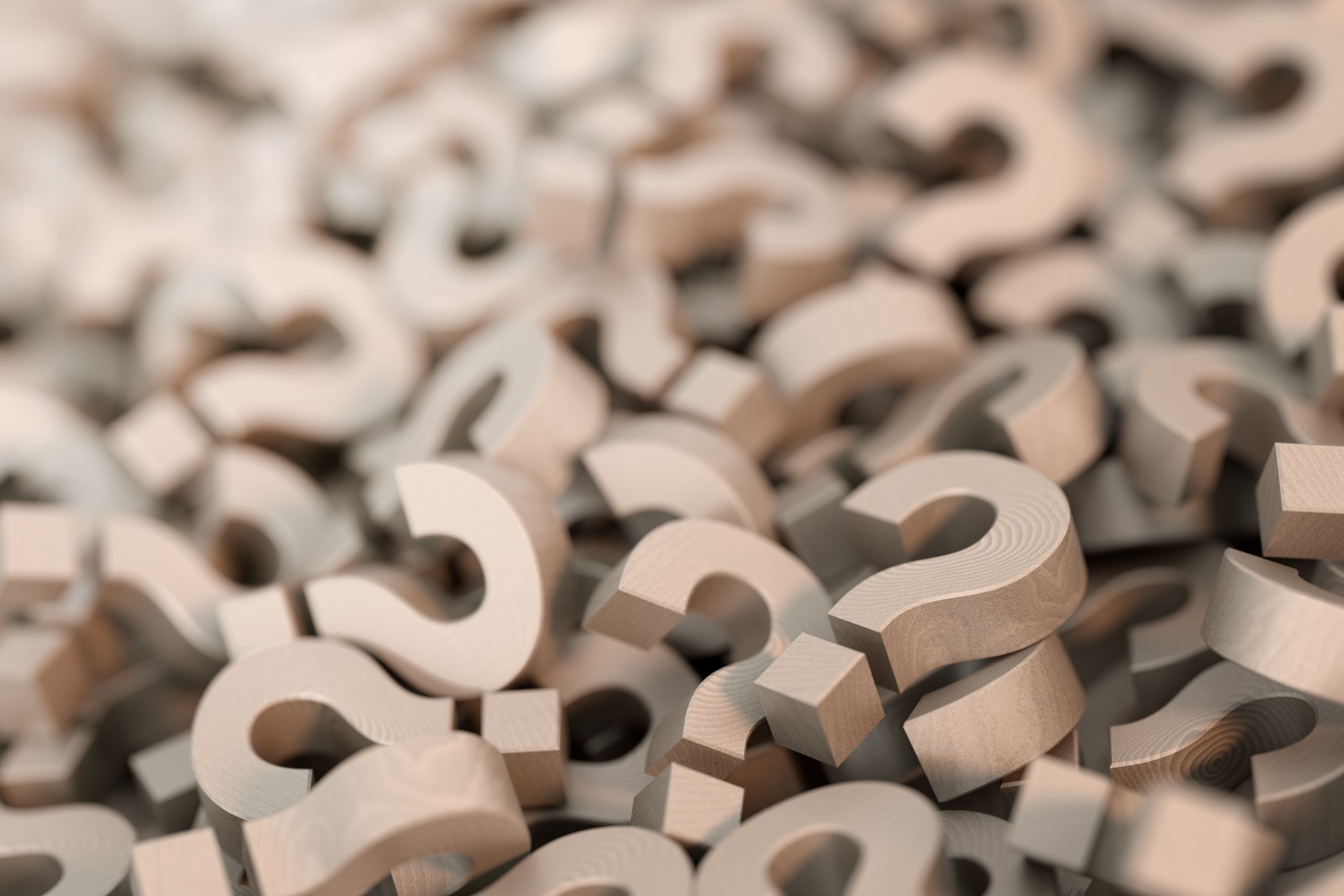 CRAVE
Feasibility trial for the Canadian Right ventricular heart failure AdaptiVE (CRAVE) platform for therapies targeting right ventricular failure 

PIs
Jason Weatherald
Lisa Mielniczuk
Justin Ezekowitz
Patrick Lawler
Duncan Stewart
Research Question
Right ventricular (RV) failure is associated with high mortality and there is a lack of effective evidence-based therapies 
AIM of CRAVE: Determine the feasibility of an adaptive platform trial to test novel and repurposed therapies for RV failure
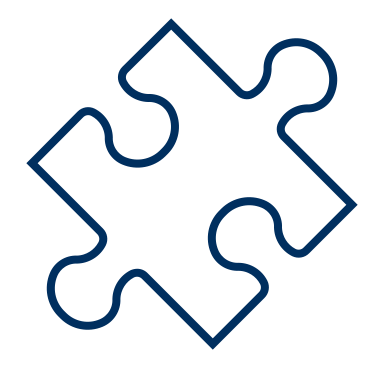 Design
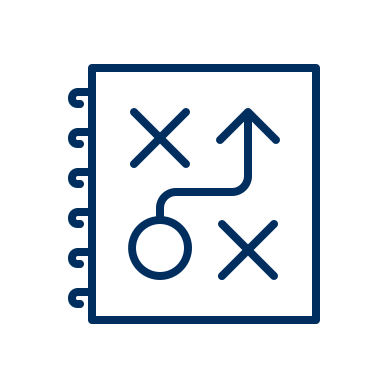 A
B
C
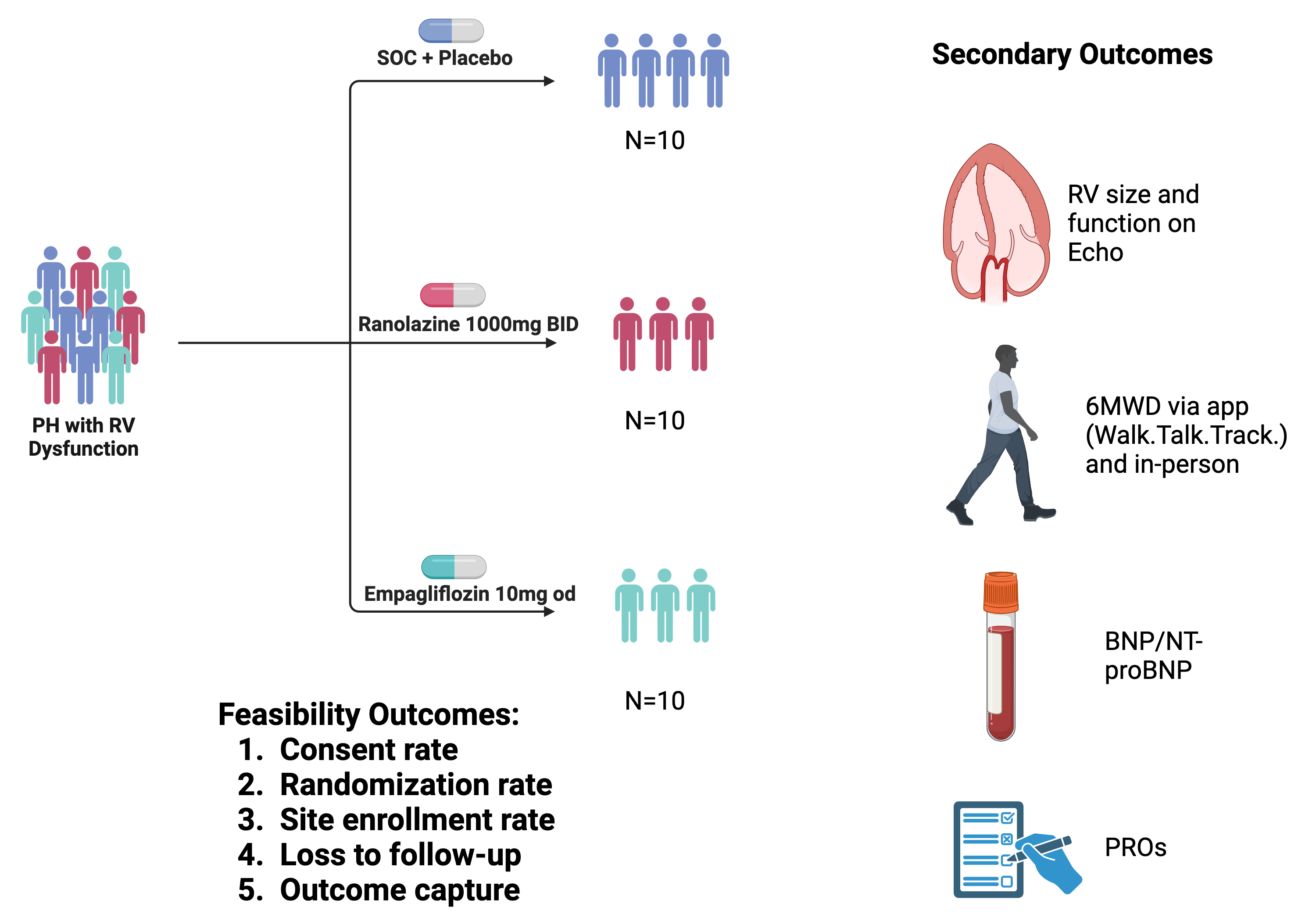 Timeline
Update
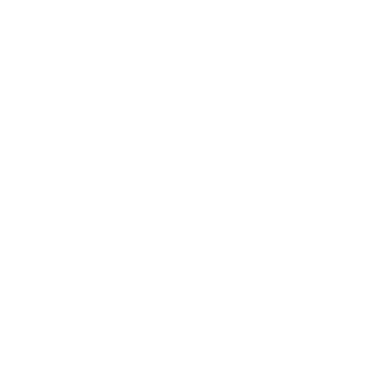 Draft protocol completed
Health Canada CTA and Ethics under preparation